Первые млекопитающие
Работу выполнила
учитель начальных классов
МОУ СОШ №9 г. Сафоново
Смоленской области
Коровина
Ирина Николаевна
После таинственного вымирания динозавров 65 миллионов лет назад на Земле появились первые млекопитающие. Мозг у этих животных был больше, чем у динозавров, а детёныши развивались в утробе матери – самки. Постепенно млекопитающие разбились на различные классы: насекомоядных, грызунов, хищников …
Многие из них в результате эволюции исчезли, зато появились новые животные – те, которых мы всё хорошо знаем.
Мегатерий
Мегатерий, 
похожий на гигантского южноамериканского ленивца, был волосатым, как медведь. Он весил несколько тонн и вдобавок достигал в высоту 7 метров!
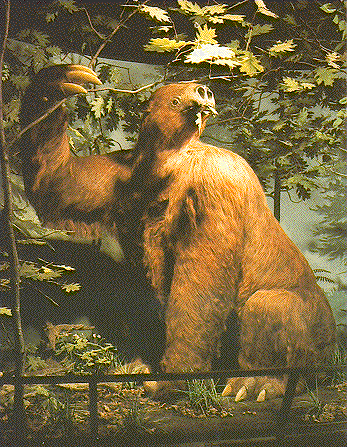 Поднявшись на задние лапы, это с виду неуклюжее чудовище могло ухватить когтями высокие сочные ветви деревьев и поднести ко рту.
Смилодон
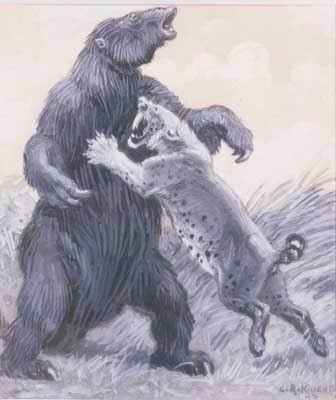 Смилодон, 
или саблезубый тигр, обитал в Северной Америке. Ростом он был не меньше льва. Хвост смилодона был коротким, как у рыси, а длина клыков достигала 15 см! Эти ужасные клыки даже не помещались в пасти, выступая наружу.
Саблезубые тигры охотились на оленей, бизонов, газелей и даже отваживались нападать на мамонтов!
Индрикотерий
Индрикотерий – самое крупное  из ископаемых млекопитающих: при росте в 5 метров он обладал туловищем длиной 8 метров!
Индрикотерий жил в Азии и принадлежал к семейству носорогов, хотя рогов – то у него не было.
Шерстистый носорог
Тело огромного шерстистого носорога полностью покрывала шерсть: густая и толстая шуба животного пришлась весьма кстати в период, когда на Земле свирепствовал холод. Останки шерстистых носорогов находят в Северной Америке, Европе и Азии.
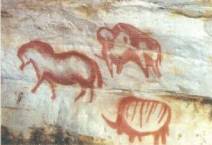 В пещерах – на местах стоянок древних людей – обнаружены наскальные изображения этих животных, искусно выполненные первобытными художниками.
Макрохения
Южноамериканская макрохения, 
предок нынешней ламы, обитала в болотистых местах. Животное по виду походило на лохматого одногорбого верблюда. Ноги животного заканчивались копытами, как у лошади, вместо носа был хобот – правда покороче, чем у слона. Этим хоботом животное щипало траву, листву деревьев или водоросли.
Халикотерий
Халикотерий, или «гигантская лошадь», был удивительным животным. Это травоядное с огромной шеей ходило на четырёх лапах, отыскивая зёрна и сладкие коренья, раскапывая землю острыми когтями. Халикотерий мог подниматься на задние лапы и вставать во весь рост.
Эогиппус
Эогиппус
 был маленькой лошадкой, размером не крупнее лисицы и считается древнейшим предком современных лошадей. Эти животные обитали в лесах Европы, Азии и Северной Америки. У предка лошадей вместо копыт были пальцы, которые позволяли животным быстро передвигаться по влажной почве.
Синтетоцерас
Синтетоцерас был маленьким травоядным животным. Он обитал в тропиках, жевал пищу, как корова. Голову самца украшали три покрытых кожей рога: два маленьких, как у косули, и один подлиннее – над самым носом. Без сомнения, рога служили для защиты и нападения.
Автор презентации – учитель начальных классов 
МОУ СОШ №9 г. Сафоново Смоленской области 
Коровина Ирина Николаевна.
Использованы материалы:
http://forum.zoologist.ru/viewtopic.php?id=1093&p=47
http://1vitavet.ru/index.php?option=com_content&task=view&id=1827&Itemid=347
http://clubs.ya.ru/4611686018427392741/ 
http://ecocrisis.wordpress.com/miscellanea/blitzkreag/
www.sertification.ru 
http://www.paleo.ru/forum/index.php?topic=2210.0 
http://paleoworld.ucoz.ru/forum/49-121-1 
http://www.pravda.ru/filing/chelovek_/t/735 
Атлас животных  изд. Русич, 1997г.